Урок в 5 классе«ТВЕРДЫЕ И МЯГКИЕ СОГЛАСНЫЕ ЗВУКИ»
Шапошникова  Л. Б.,
 учитель русского языка и литературы
 МКОУ « Средняя  школа 
с углубленным  изучением русского языка и литературы»  
г. Жирновск, Волгоградская область
Звенит звонок,
Звенит звонок.
Начинается урок.
Работать нужно дружно!
Дружно, смело отвечайте
И вопросы задавайте.
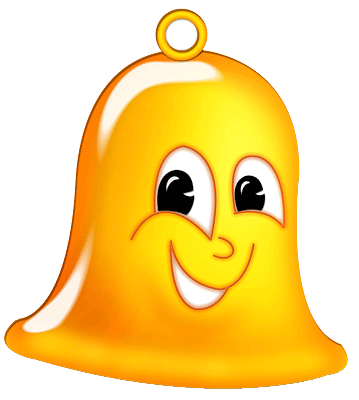 Фонетика
звуки
согласные
гласные
Внимание !
Тема урока:
« Согласные твердые и мягкие»
Чем отличаются эти слова друг от друга?
Уголки - угольки



Банка – банька
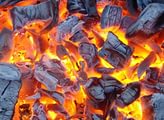 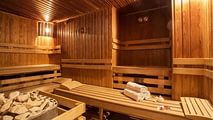 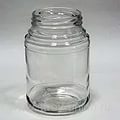 «Таблица     ЗХУ»
СЕГОДНЯ НА УРОКЕ
Мы  должны узнать,
-как обозначаются мягкие звуки в транскрипции
-какие есть сигналы мягкости

Научиться 
писать без ошибок слова с мягкими  согласными звуками.
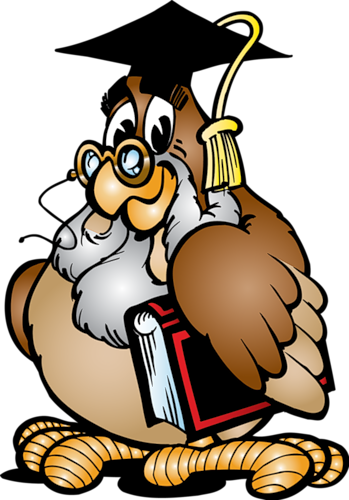 РАСПРЕДЕЛИТЕ РИСУНКИ 
НА ДВЕ ГРУППЫ 
ПО ОБЩЕМУ ПРИЗНАКУ
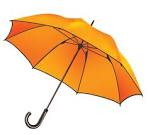 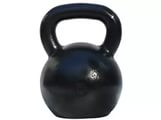 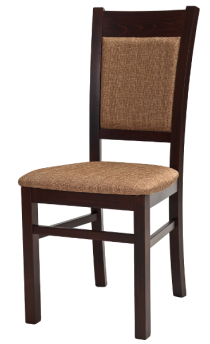 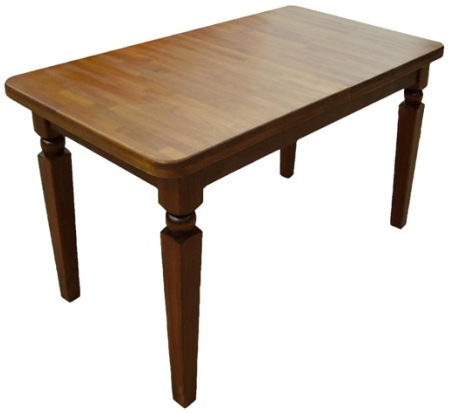 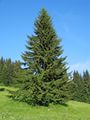 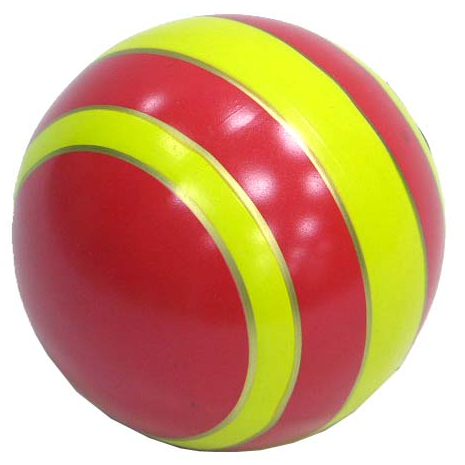 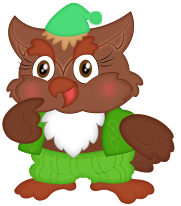 Согласный звук в словах
Твёрдый
Мягкий
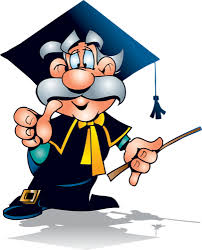 Стол
Зонт
стул
Ель
Гиря
мяч
Парные
Непарные
[ж]  [ - ] 
 [ш]  [ - ] 
 [ц]   [ - ]
          
            
     [ - ]  [й']
     [ - ]   [ч']
     [ - ]   [щ']
[б] [б']         
[н] [н']                  
[в]  [в']        
[п] [п']                  
[г]  [г‘]          
[р] [р']                
[д] [д‘]         
[с]  [с']          
[з]  [з']          
[т]  [т']                
[к]  [к']         
[ф] [ф']               
[л] [ л']         
 [х] [х']                 
[м]  [м']
Сигналы мягкости и твердости.
Мягкость согласных звуков обозначается на письме буквами е, ё, ю, я, и, также мягким знаком (ь).

Твердость согласных звуков обозначается буквами   а, о, у, ы, э.
Физкультминутка
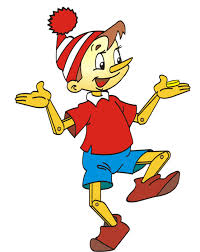 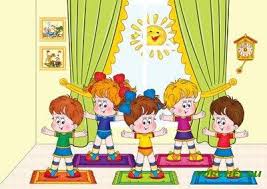 Проверь себя
все согласные звуки мягкие
все согласные 
звуки твердые
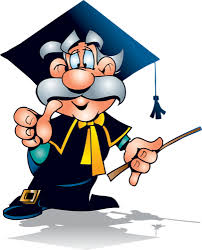 печь
метель
широта машет
    торт
Работа с текстом.
Со…це скл…нялось на запад, стало заходить в красивые летние …блака, смягчая синь за дальними извалами полей и бросая к закату, где небо з..л..тилось, светлые столпы, как пишут их на ц…рковных картинах. Стадо овец серело вп…реди, старик – пастух с подпаском сидели на меже. (И.Бунин)
-Списать и вставить попущенные буквы.
-Найти в тексте 1 слово с мягкими согласными, к согласным подобрать пару по твердости/ мягкости.
 - Подчеркнуть сигналы мягкости в тексте.
ПОДВЕДЕНИЕ ИТОГОВ.
Объясните, как обозначается на письме твердый и мягкий согласный звук. 
Вспомните, какие гласные буквы стоят в написанном слове после букв, обозначающих твердый или мягкий согласный звук.
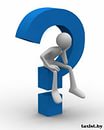 Фонетика
звуки
гласные
согласные
мягкие
твердые
Сигналы мягкости: 
 ь  е ё я ю и
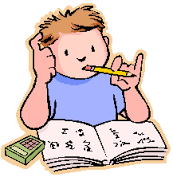 - Сегодня на уроке я узнал(а) …
- Мне было интересно узнать, что …
-Новые знания пригодятся мне, чтобы …
Домашнее задание
Упр. 279, 
      Проанализируйте выделенные слова с мягкими согласными. 
      Найдите сигналы мягкости, подчеркните их.
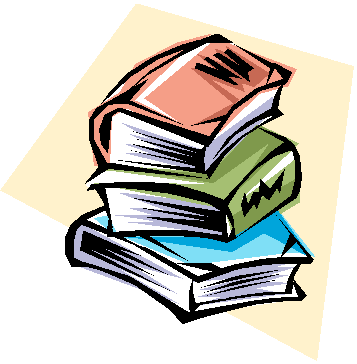